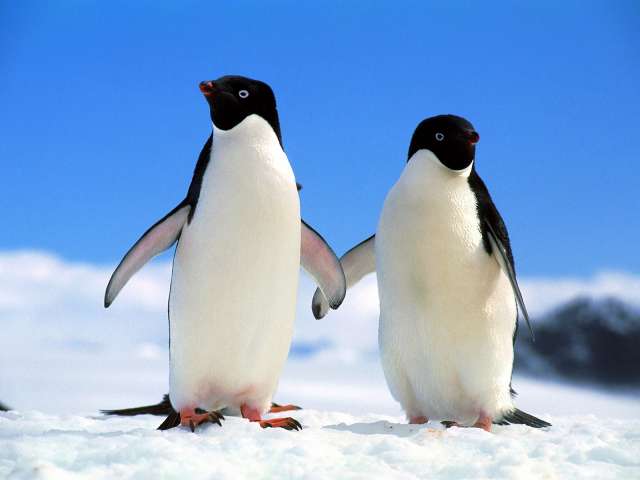 Белые медведи охотятся
 на пингвинов?
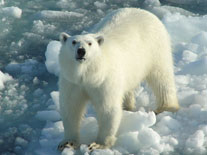 1
Тема урока: 
Где живут белые медведи?
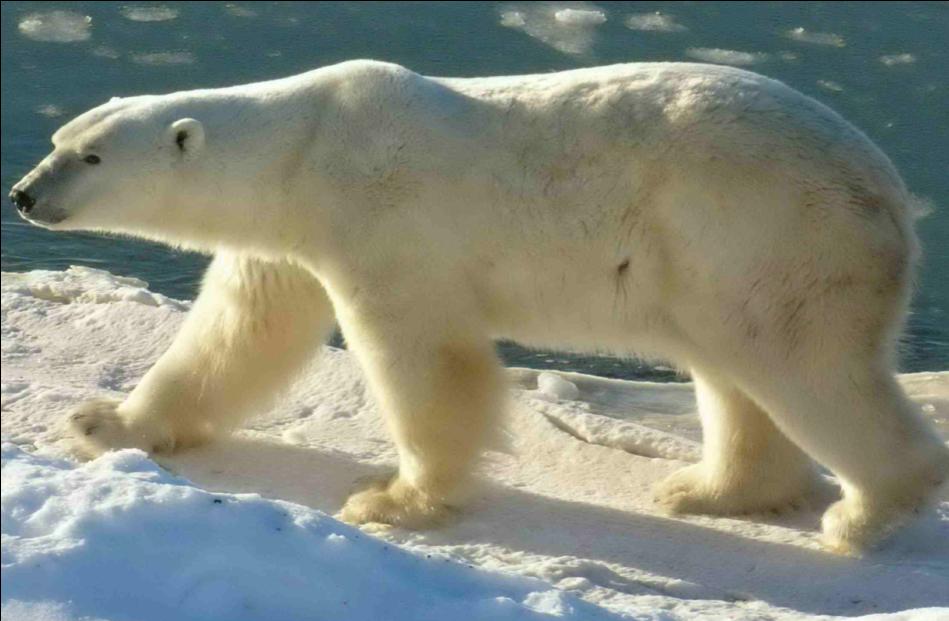 2
3
На земле есть очень холодные районы
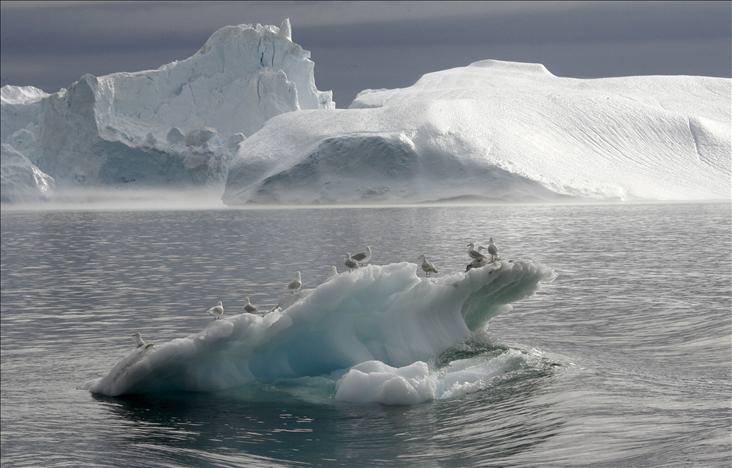 Арктика
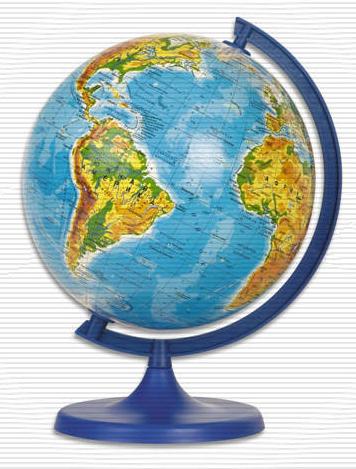 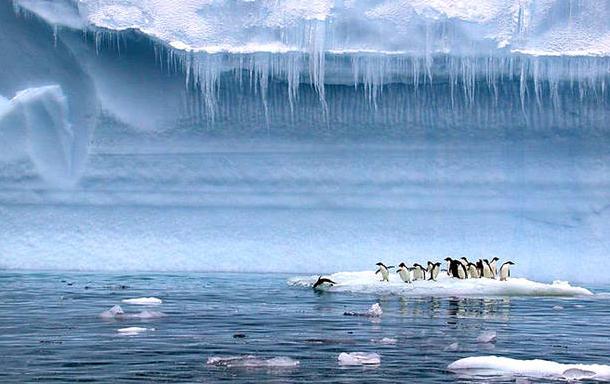 Антарктида
4
Арктика
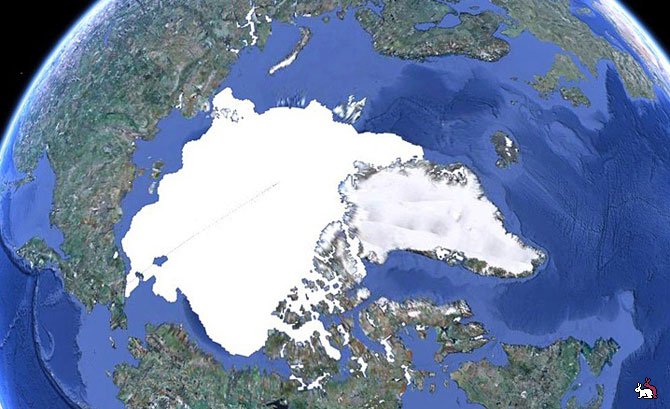 Северный полюс Земли
5
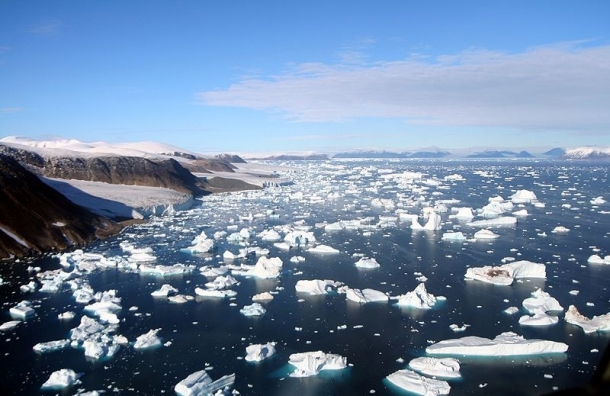 6
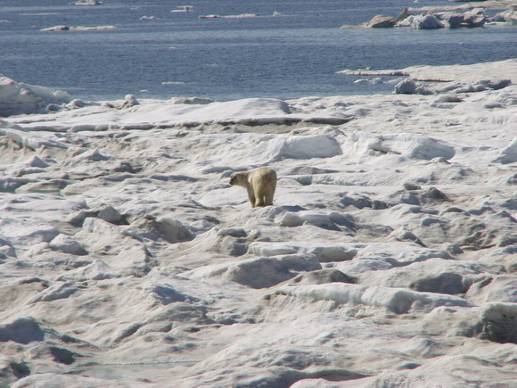 7
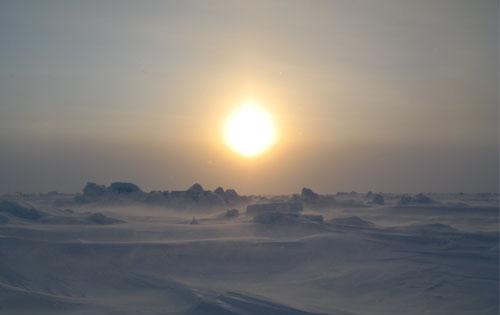 С середины октября до конца февраля здесь царит долгая полярная ночь, когда солнца не видно. Температура в это время может опускаться до – 60 градусов.
8
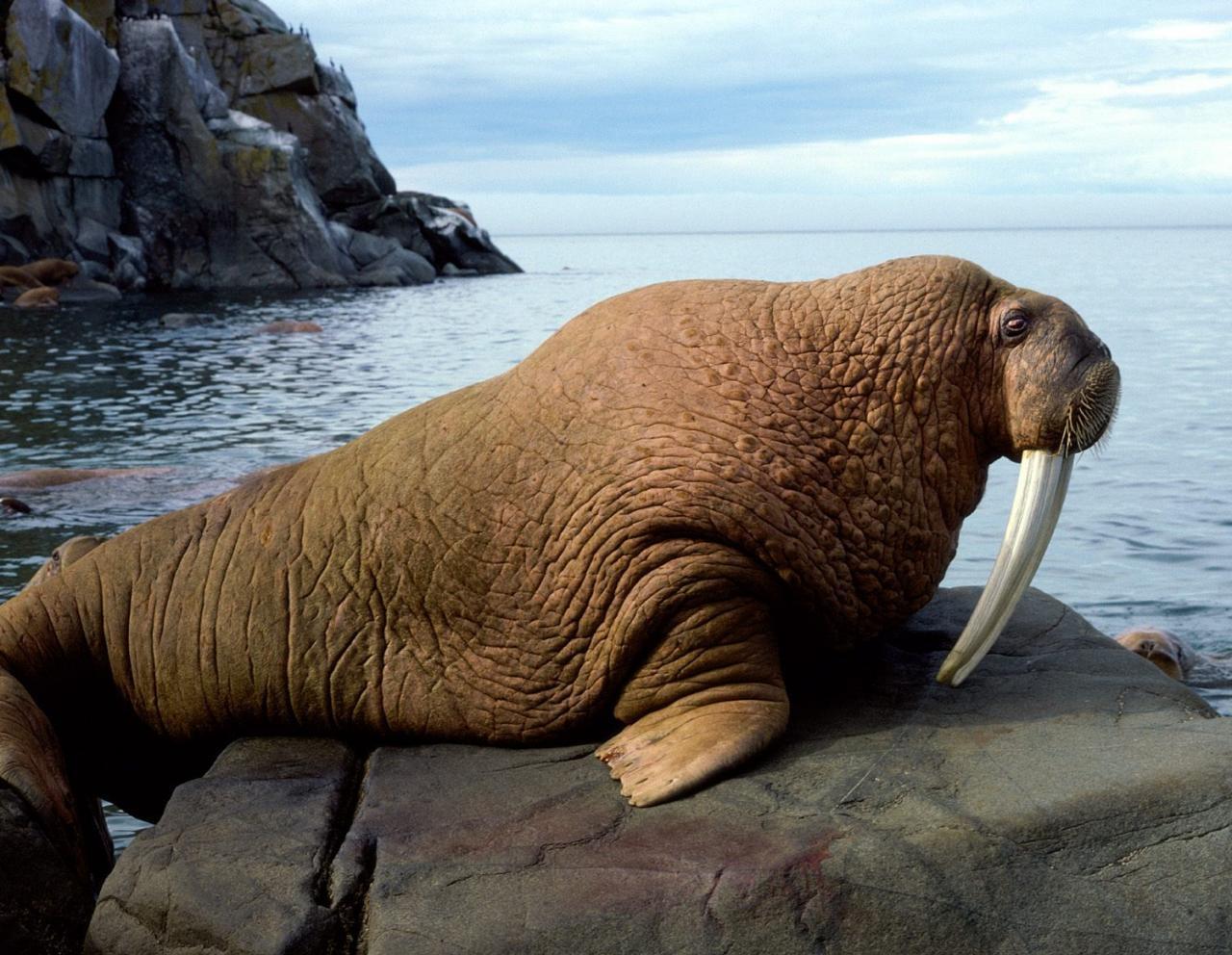 Хотя у моржа острые могучие клыки, сам по себе он безобидный. Клыки ему нужны для того, чтобы выкапывать из ила раковины и съедать их содержимое.
9
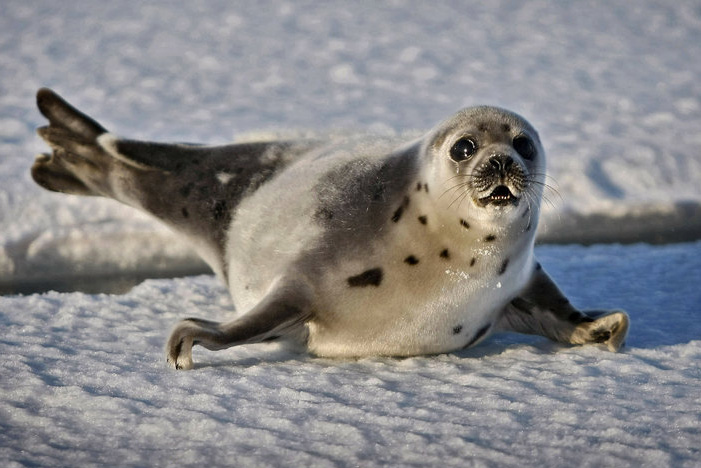 Тюлень может долго находиться под водой, но ему обязательно нужен воздух, поэтому время от времени он выныривает на поверхность, чтобы набрать воздуха.
10
11
Узнай животных
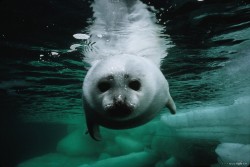 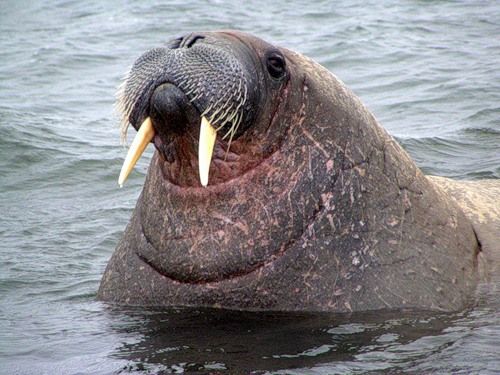 тюлень
морж
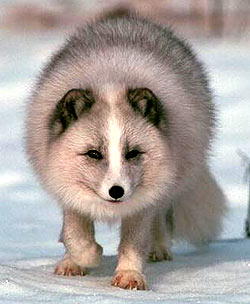 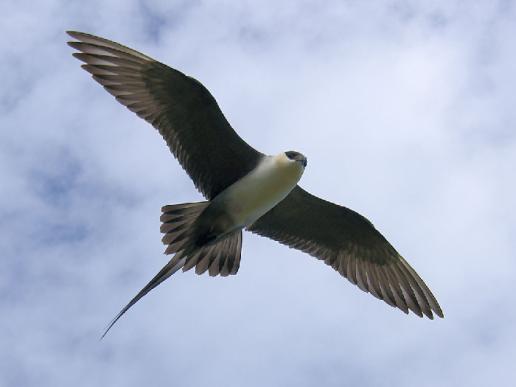 поморник
песец
12
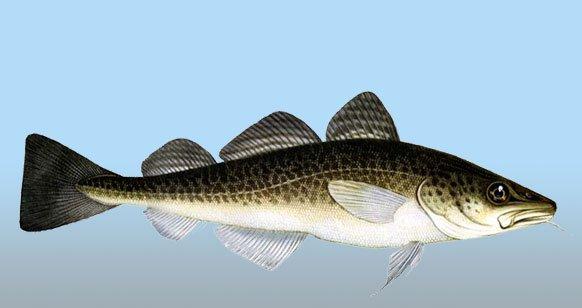 белый медведь
треска
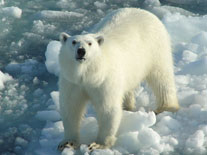 13
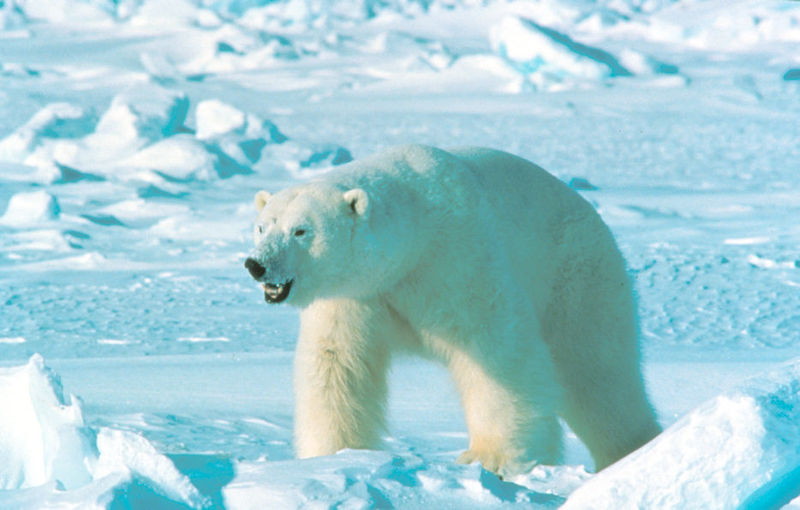 14
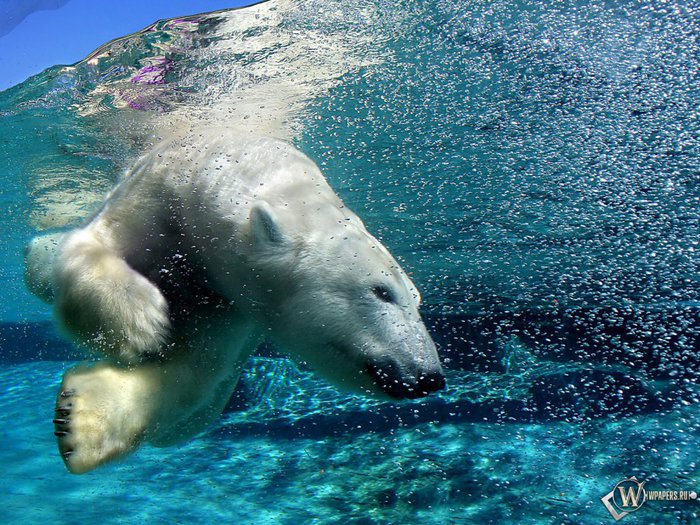 15
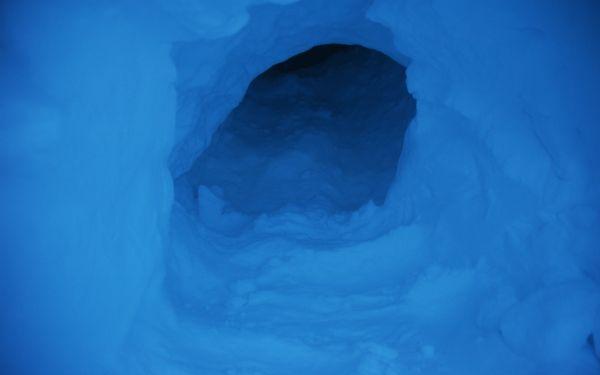 16
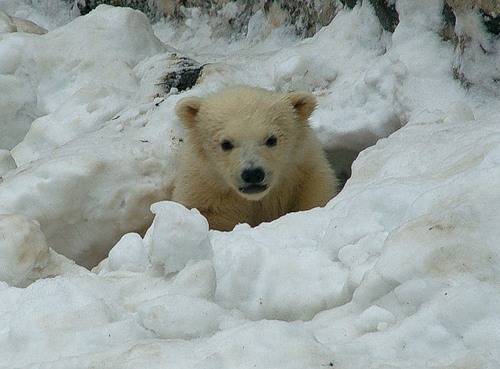 17
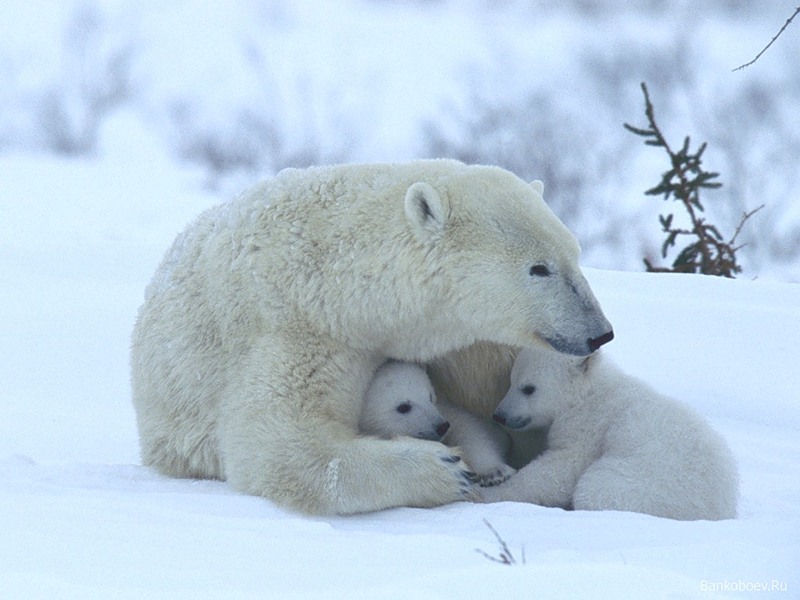 18
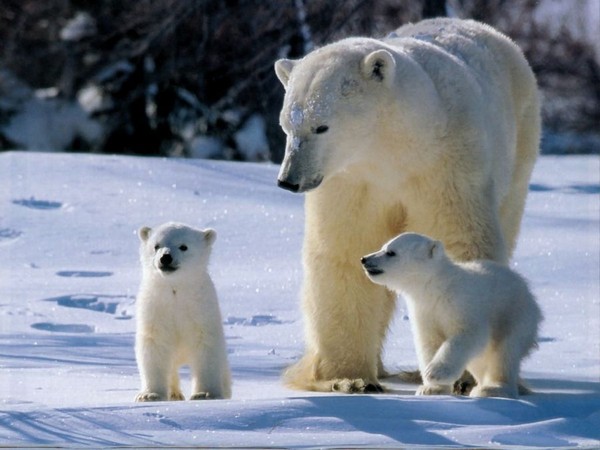 19
20
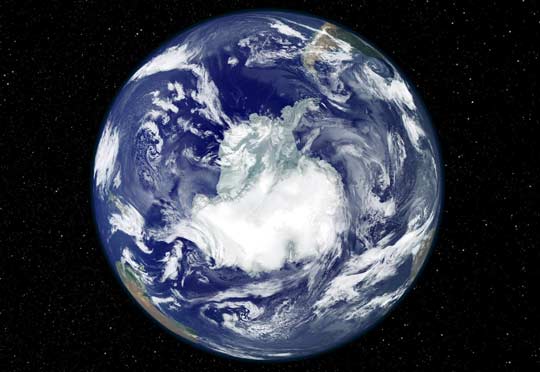 Антарктида
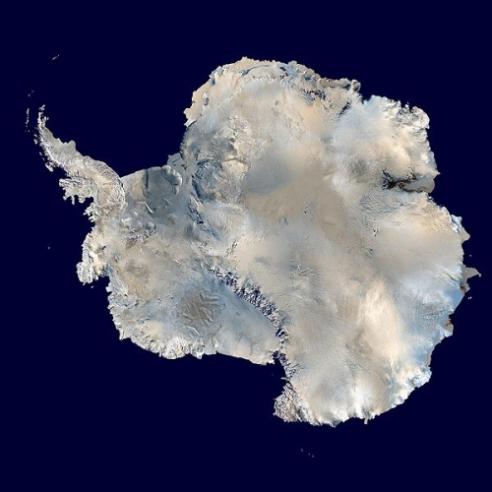 Южный полюс
21
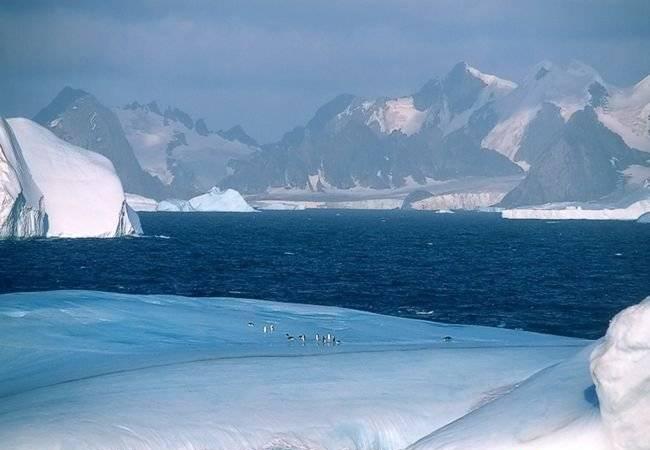 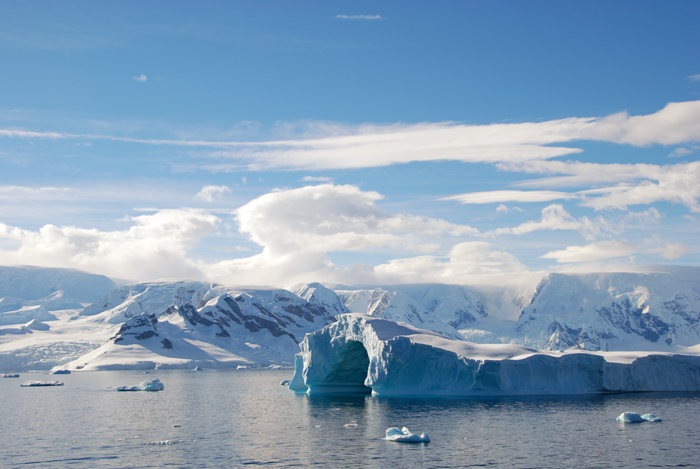 22
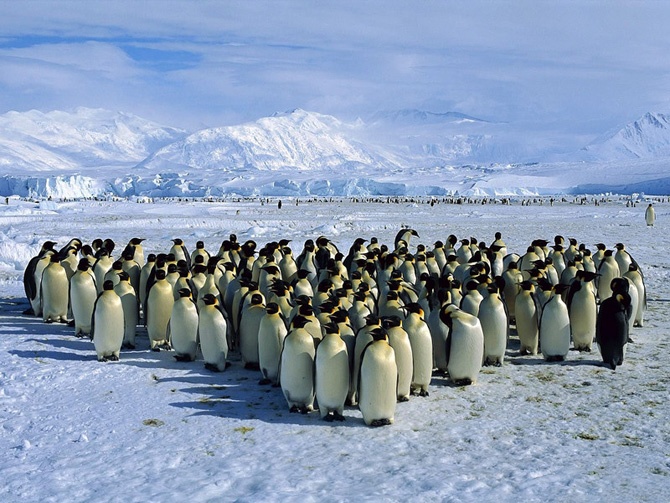 23
Пингвины живут у берегов Антарктиды. Пингвины-лучшие ныряльщики. Они очень долго могут находится в воде. Взяв хороший разгон, птица выпрыгивает из воды чтобы выбраться на лед. Основной враг пингвина-морской леопард.
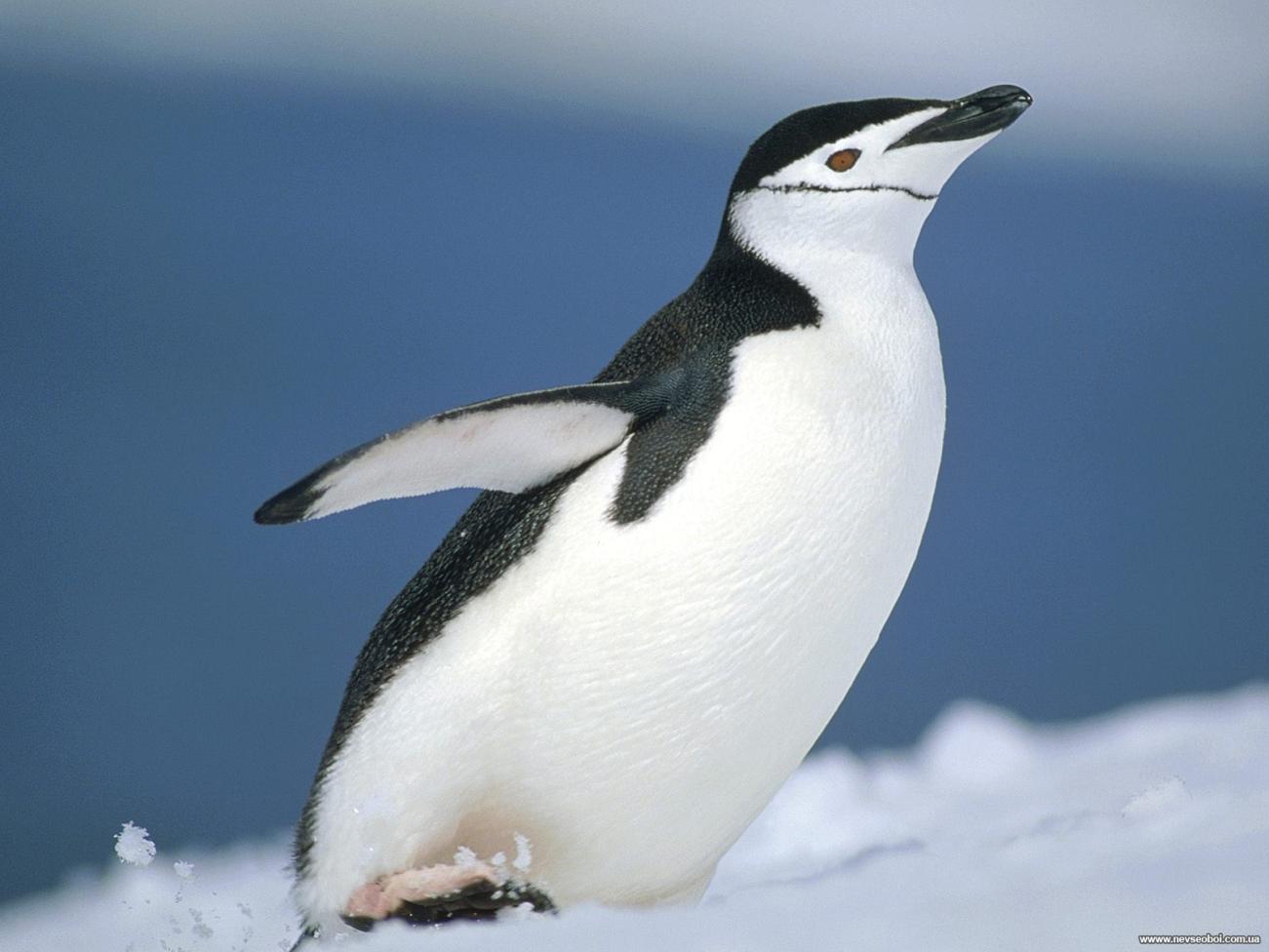 24
Морской леопард
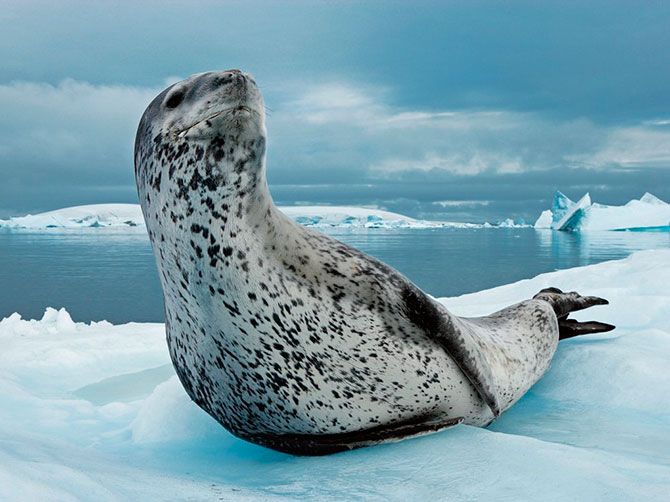 25
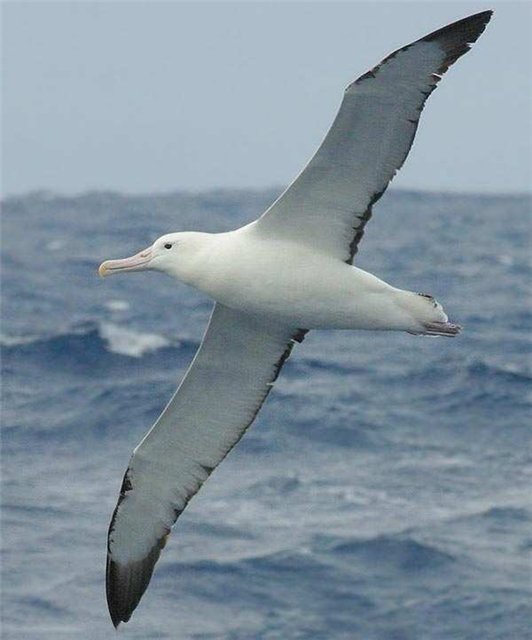 Альбатрос
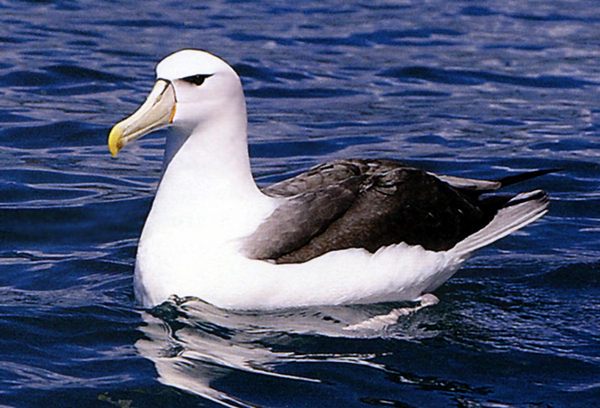 26
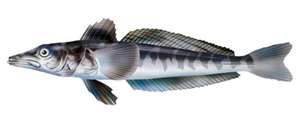 Ледяная рыба
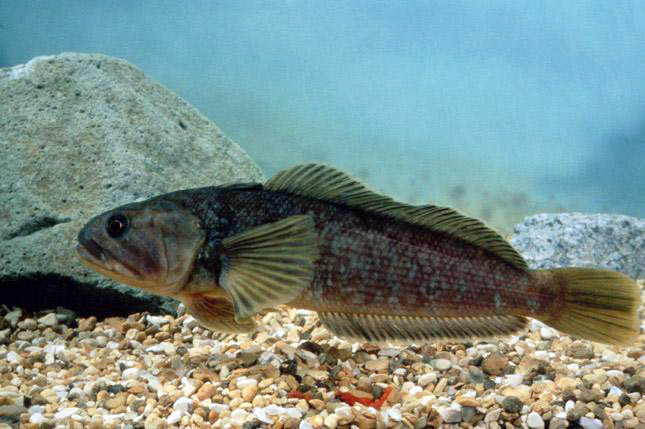 27
28
А теперь ответьте:
Охотятся белые медведи
 на пингвинов?
29
Спасибо за урок!
30
31
МКОУ «Лицей п. Медногорский»Урок в 1 классе «Окружающий мир»тема: Где живут белые медведи?
Учитель начальной школы
 Масюкевич С.Н.

п. Медногорский 2014г.
32